Методическая разработка урока 
НА ТЕМУ:







Автор:  Хусаинова Лидия Нажиповна
учитель изобразительного искусства
2011г
«Лаборатория
цвета»
История красок началась вместе с появлением человека.
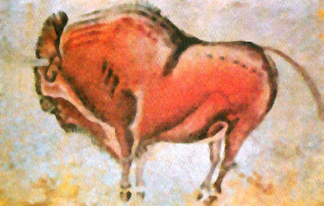 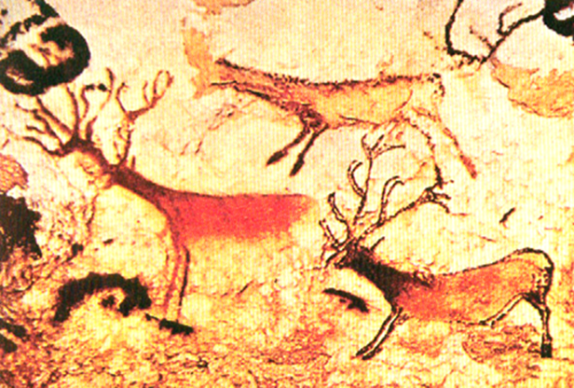 Зубр.
 Роспись из пещеры Альтамира. 
Испания
Олени.Роспись из пещеры Ласко. Франция.
Много лет тому назад художники сами готовили краски.
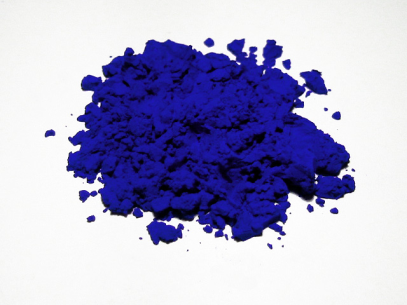 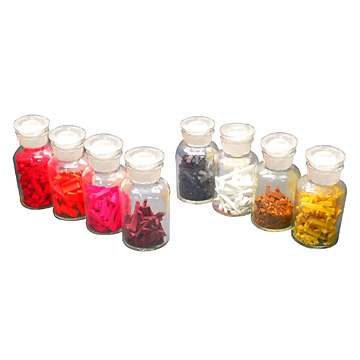 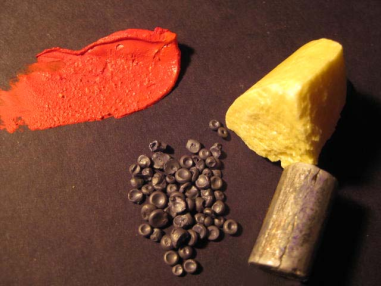 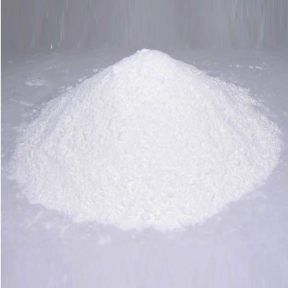 Представь себе, что ты не в состоянии купить ни одной готовой краски. Поэкспериментируй и изобрети различные рецепты приготовления красок, а также новые цвета.
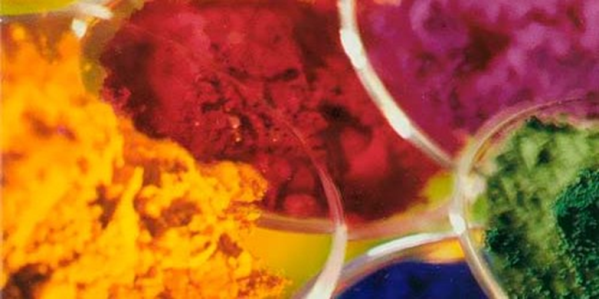 Краска - пудинг
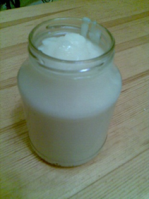 Краска-пудинг очень похожа по густоте на кетчуп, горчицу или майонез с добавками из голубики и шоколадного пудинга. Не очень-то съедобно, зато забавно и весело рисовать такой краской. Наносится она обычно деревянными палочками.
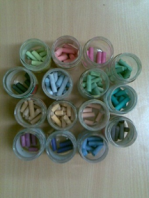 Краска-клей.
В состав современных акварельных красок  входит клей. Мы тоже можем их создать.
В пигмент добавляем клей ПВА. Если краска получилось очень густой, добавляем немного воды.
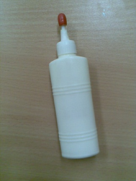 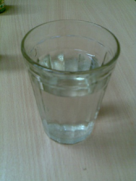 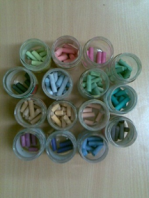 Краска с яичным связующим
В пигмент добавляем яичный желток и немного воды, тщательно перемешиваем. У нас получились темперные краски. Такими красками пользовался Леонардо да Винчи и другие художники  эпохи Возрождения.
Использовать такую краску следует сразу после приготовления, так как в жидком виде она не подлежит долгому хранению и может быстро испортиться, протухнуть. Для настенных росписей, называемых «фресками», вместо желтка используется яичный белок.
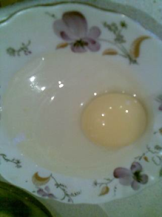 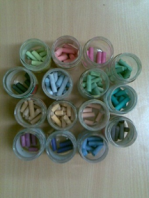 Необходимые материалы
Для работы нам понадобятся краски, приготовленные из пигмента и связующего вещества. 
Натуральные пигменты                   Химические 
пигменты
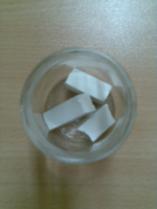 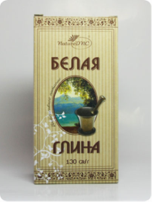 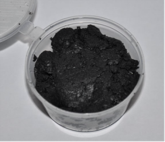 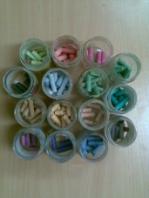 Связующие вещества
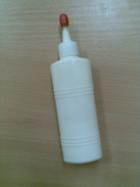 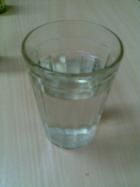 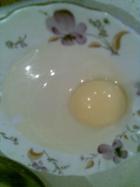 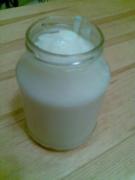 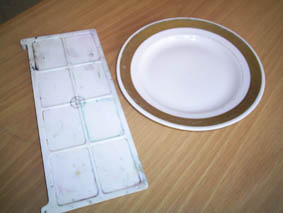 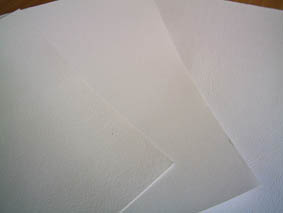 Бумага 
плотная и зернистая.  
Палитрой может служить пластиковая или фаянсовая тарелка.
Кнопки и скотч помогут прикрепить бумагу к планшету или мольберту.
Тряпки и салфетки уберут 
лишнюю влагу
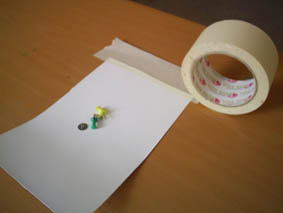 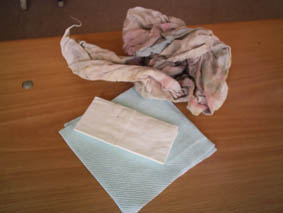 А еще нам могут понадобиться самые разные нестандартные материалы и инструменты
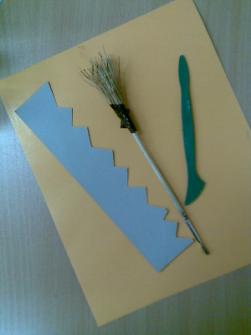 КАРТОН
Картонный 
гребень
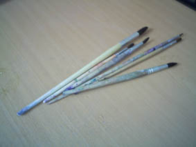 Кисти из веника
СТЕКИ
Эти нестандартные инструменты помогут нам расширить творческие возможности
Этапы выполнения работы:
С чего начинается пейзаж?
1. Наметить
 рисунок 
карандашом:
– линия горизонта– композиция
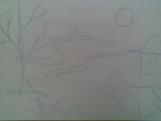 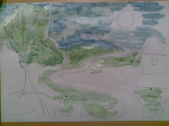 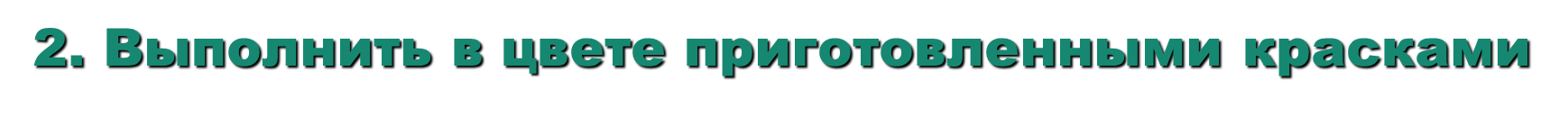 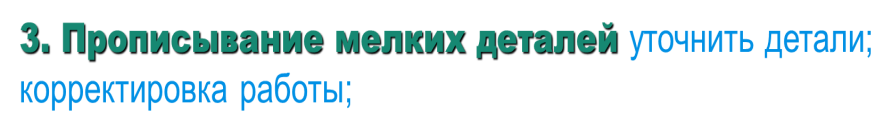 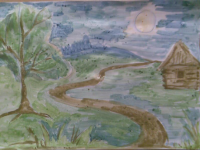 Рецеnт nриготовления краски-пудинг
Смешай 5 стаканов воды, 2 ст. пшеничной муки, 1/2 ст. сахара и 3 столовые ложки соли. Вылей смесь на сковороду и подогрей на среднем огне, пока она не загустеет и не начнет пузыриться (около 7 минут). Остуди. Готовый продукт можно хранить в холодильнике в закрытой	посуде в течение нескольких недель.
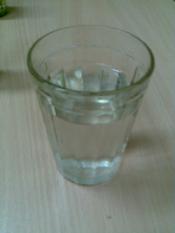 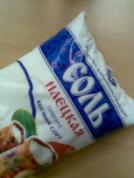 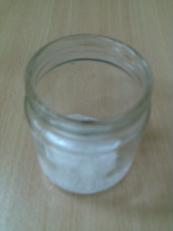 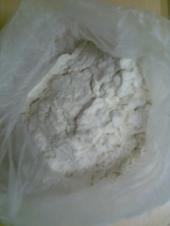 Спасибо за внимание!
До новых встреч!